Figure 1. Targeting the intronic repressor Element1 with Morpholino modified ASOs. (A) Schematic representation of ...
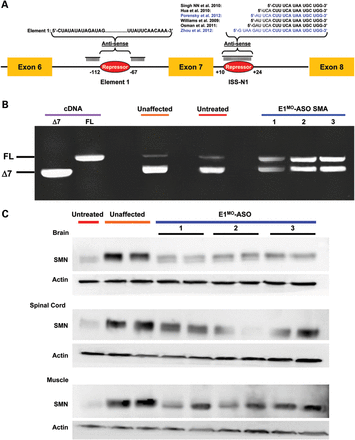 Hum Mol Genet, Volume 23, Issue 18, 15 September 2014, Pages 4832–4845, https://doi.org/10.1093/hmg/ddu198
The content of this slide may be subject to copyright: please see the slide notes for details.
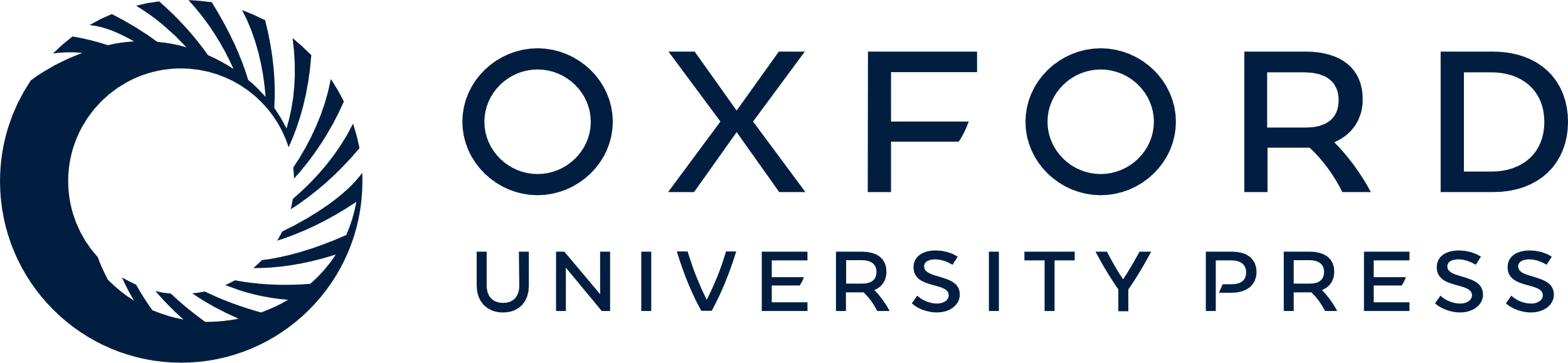 [Speaker Notes: Figure 1. Targeting the intronic repressor Element1 with Morpholino modified ASOs. (A) Schematic representation of specific Morpholino-modified ASO targeting the intronic repressor Element1 (E1MO-ASO). The specific design of the E1MO-ASO is illustrated with the antisense domains consisting of two non-sequential target antisense sequences targeting the intronic Element1 repressor. In addition, several previously published ASO sequences with different modified chemistries and targeting the intronic silencer ISS-N1 are also shown. (B) Increase in full-length SMN transcript after E1MO-ASO treatment. RT–PCR image showing full-length SMN in three individual animals. Specific plasmids, pCIExSkip and pCIFL, were used for cDNA controls. (C) Injection of Morpholino-based ASO targeting the Element1 repressor increases total SMN protein in SMNΔ7 mouse model. Single ICV injection of E1MO-ASO increases SMN protein levels. Western blots (n = 5) for each treatment group were performed on brain, spinal cord and muscle tissues at P7.


Unless provided in the caption above, the following copyright applies to the content of this slide: © The Author 2014. Published by Oxford University Press. All rights reserved. For Permissions, please email: journals.permissions@oup.com]
Figure 2. Phenotypic improvements in the severe SMNΔ7 mouse models of SMA after E1MO-ASO treatment. (A) ...
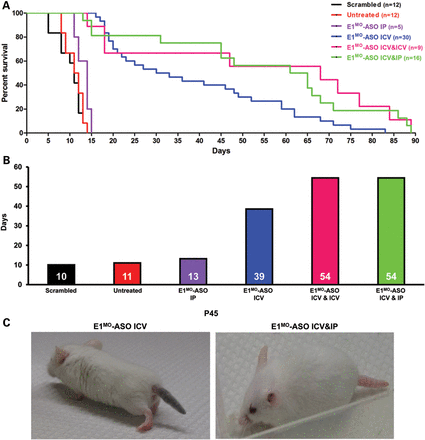 Hum Mol Genet, Volume 23, Issue 18, 15 September 2014, Pages 4832–4845, https://doi.org/10.1093/hmg/ddu198
The content of this slide may be subject to copyright: please see the slide notes for details.
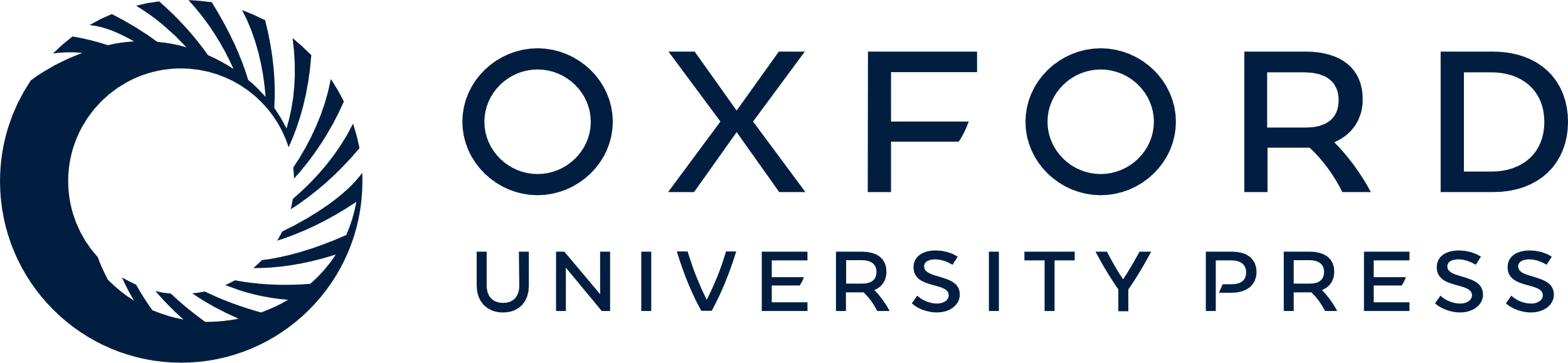 [Speaker Notes: Figure 2. Phenotypic improvements in the severe SMNΔ7 mouse models of SMA after E1MO-ASO treatment. (A) Severe SMNΔ7 SMA mice showed significant improvement in survival and longevity after injections with E1MO-ASO oligos. Kaplan–Meier survival curves were constructed from the various treatment groups and the routes of delivery as indicated. Log-rank (Mantel–Cox) statistics were applied for comparisons between groups where P < 0.0001 for all treatment groups compared with untreated animals, with the exception of E1MO-ASO IP-injected animals when compared with the untreated controls (P = 0.0526). (B) The survival curves depict a significant increase in life expectancy for E1MO-ASO ICV-, ICV&ICV- and ICV&IP-injected animals with increases in median survival to 39, 54 and 54 days, respectively. (C) Some tail necrosis was displayed by the ICV-injected SMA animals around Days 40–45.


Unless provided in the caption above, the following copyright applies to the content of this slide: © The Author 2014. Published by Oxford University Press. All rights reserved. For Permissions, please email: journals.permissions@oup.com]
Figure 3. E1MO-ASO treatment results in a significant weight gain. (A) Starting at P7, ...
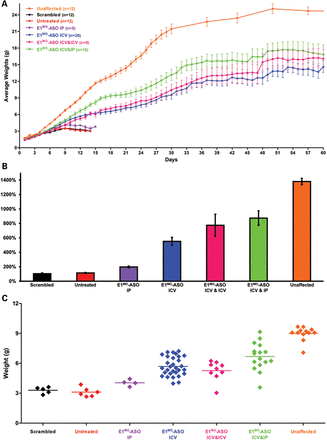 Hum Mol Genet, Volume 23, Issue 18, 15 September 2014, Pages 4832–4845, https://doi.org/10.1093/hmg/ddu198
The content of this slide may be subject to copyright: please see the slide notes for details.
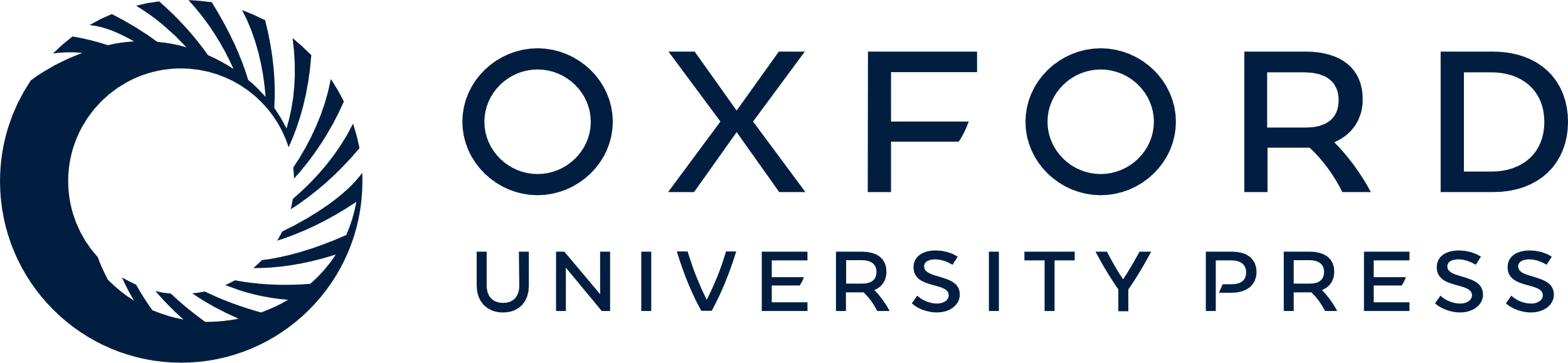 [Speaker Notes: Figure 3. E1MO-ASO treatment results in a significant weight gain. (A) Starting at P7, E1MO-ASO-injected animals were heavier than untreated, scrambled and IP only-injected SMA controls. Total body weight was measured daily for all animal groups post-injection. (B) The percent weight gained from birth to peak was also compared between groups treated. For statistical significance between each treatment group, see Supplementary Data. (C) Individual weights on P12 for all controls and animals treated with E1MO-ASO.


Unless provided in the caption above, the following copyright applies to the content of this slide: © The Author 2014. Published by Oxford University Press. All rights reserved. For Permissions, please email: journals.permissions@oup.com]
Figure 4. Assessment of overall fitness, ambulatory abilities and muscle strength of treated SMNΔ7 animals. (A) Bar ...
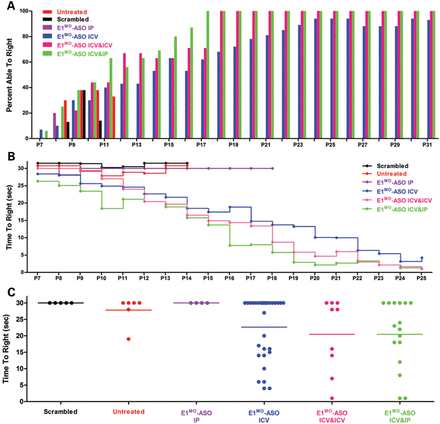 Hum Mol Genet, Volume 23, Issue 18, 15 September 2014, Pages 4832–4845, https://doi.org/10.1093/hmg/ddu198
The content of this slide may be subject to copyright: please see the slide notes for details.
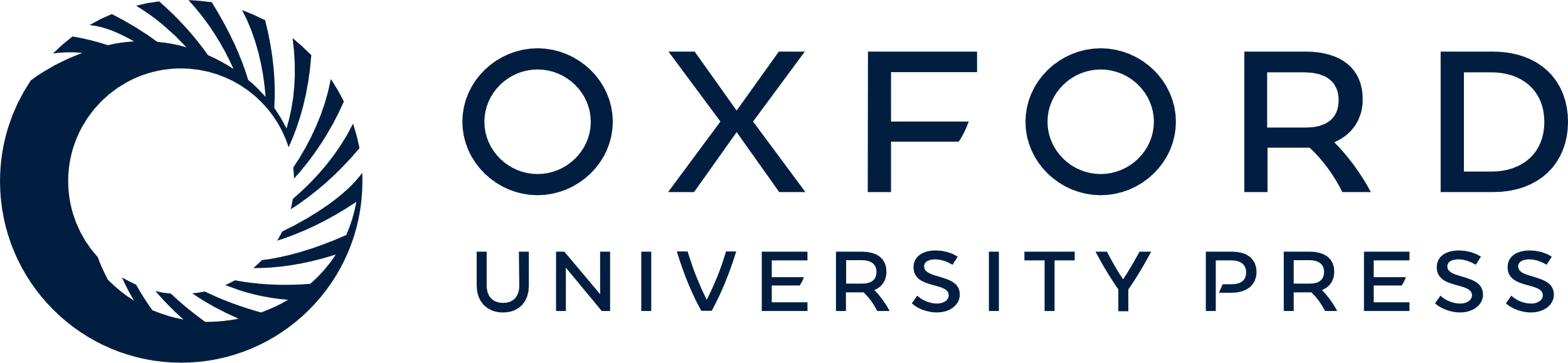 [Speaker Notes: Figure 4. Assessment of overall fitness, ambulatory abilities and muscle strength of treated SMNΔ7 animals. (A) Bar graph showing the percent of all tested animal groups able to right themselves from a prone position. By P14, >50% of all ICV-, ICV&ICV- and ICV&IP-injected mice were able to right themselves. (B) Graph representing raw data of the average time to right from P7 to P25. E1MO-ASO ICV-, E1MO-ASO ICV&ICV- and E1MO-ASO ICV&IP-injected animals were able to right themselves within 20 s after 2 weeks. (C) Scatter plot of TTR performance of mice injected with E1MO-ASO. To highlight the performance of individual mice, TTR values are shown for P12. (D) Grip strength measurements in grams. Treated animals were compared with their unaffected littermates. Measurements were taken from P25 through P77. (E) Rotarod performance test. The test was used to measure riding time parameter (in seconds) of the E1MO-ASO-treated animals and compared with the times of their age-matched unaffected controls. Measurements were taken from P25 through P77.


Unless provided in the caption above, the following copyright applies to the content of this slide: © The Author 2014. Published by Oxford University Press. All rights reserved. For Permissions, please email: journals.permissions@oup.com]
Figure 5. Improvement in NMJs pathology. The longissimus capitis (LC) muscles from ICV-injected and control animals at ...
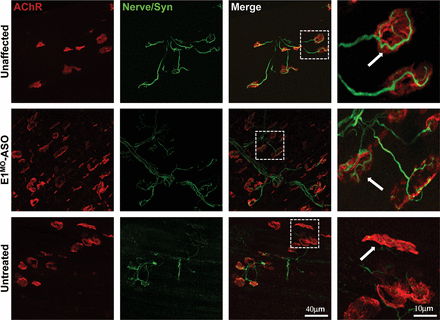 Hum Mol Genet, Volume 23, Issue 18, 15 September 2014, Pages 4832–4845, https://doi.org/10.1093/hmg/ddu198
The content of this slide may be subject to copyright: please see the slide notes for details.
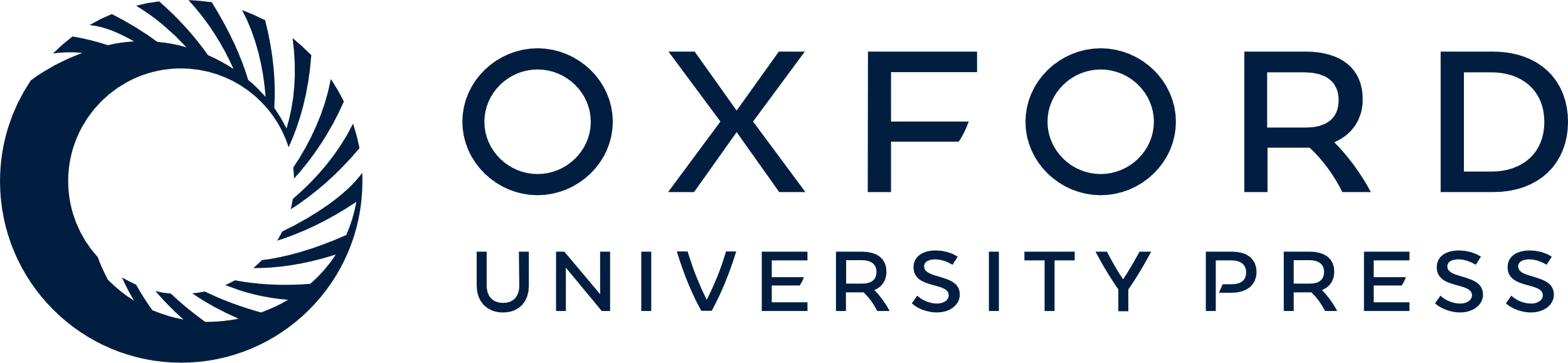 [Speaker Notes: Figure 5. Improvement in NMJs pathology. The longissimus capitis (LC) muscles from ICV-injected and control animals at P12 were immunostained for nerve terminals with anti-neurofilament/anti-synaptophysin (Nerve/Syn) (in green) and motor endplates with α-bungarotoxin (in red). While the untreated SMNΔ7 mice displayed typical severe denervation, E1MO-ASO treatment substantially restored NMJ's pretzel-like structures. Selected high-magnification images of NMJs in LC muscles of control and SMNΔ7 mice are shown (last column). Arrows indicate occupied endplates in both treated and unaffected animals contrasting the empty endplate seen in untreated controls.


Unless provided in the caption above, the following copyright applies to the content of this slide: © The Author 2014. Published by Oxford University Press. All rights reserved. For Permissions, please email: journals.permissions@oup.com]
Figure 6. SMN protein induction in the milder mouse model of SMA (SMNRT). (A) Western blot (n = 3) showing ...
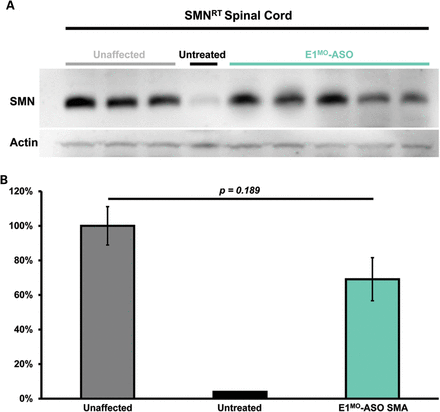 Hum Mol Genet, Volume 23, Issue 18, 15 September 2014, Pages 4832–4845, https://doi.org/10.1093/hmg/ddu198
The content of this slide may be subject to copyright: please see the slide notes for details.
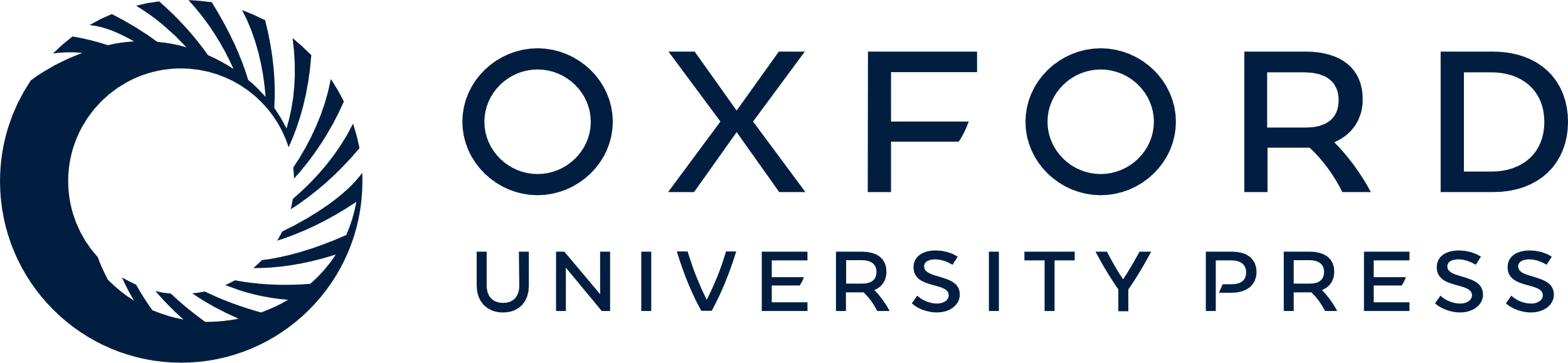 [Speaker Notes: Figure 6. SMN protein induction in the milder mouse model of SMA (SMNRT). (A) Western blot (n = 3) showing increased SMN in spinal cord tissue of five (5) ICV-injected animals with E1MO-ASO. (B) Western blot quantification. Bar graph showing no significant difference in protein induction between unaffected and treated milder type SMART mice.


Unless provided in the caption above, the following copyright applies to the content of this slide: © The Author 2014. Published by Oxford University Press. All rights reserved. For Permissions, please email: journals.permissions@oup.com]
Figure 7. SMNRT mice injected with E1MO-ASO showed significant improvement in survival and weight ...
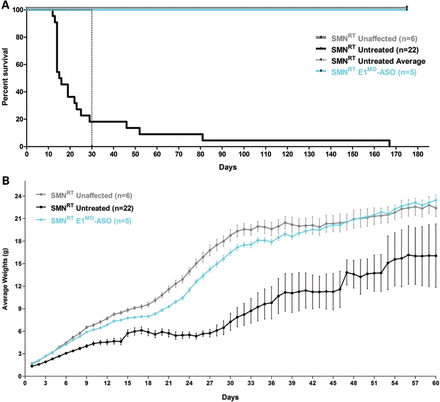 Hum Mol Genet, Volume 23, Issue 18, 15 September 2014, Pages 4832–4845, https://doi.org/10.1093/hmg/ddu198
The content of this slide may be subject to copyright: please see the slide notes for details.
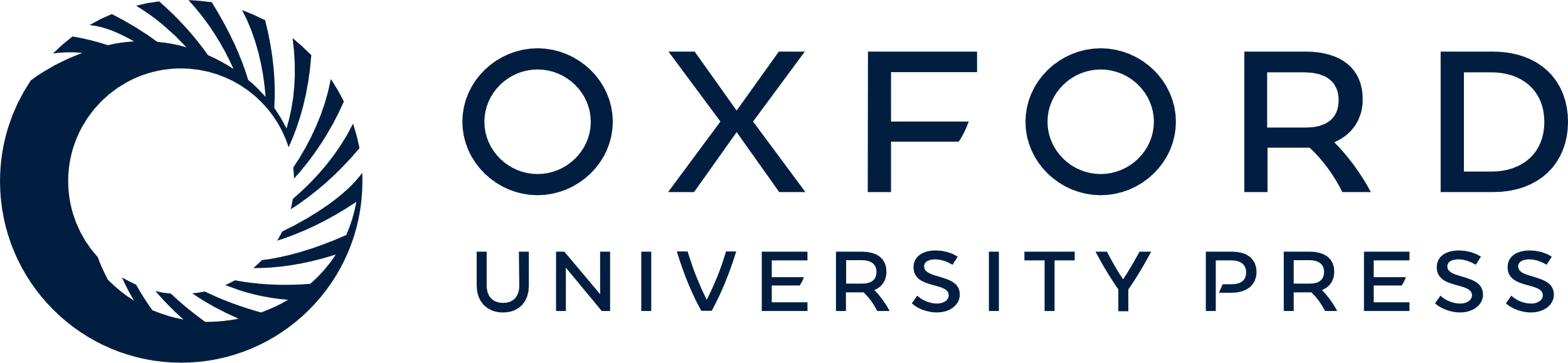 [Speaker Notes: Figure 7. SMNRT mice injected with E1MO-ASO showed significant improvement in survival and weight gain. (A) The treated SMNRT animals (labeled ‘SMNRT E1MO-ASO’) and the unaffected littermates (labeled ‘SMNRT Unaffected’) were substantially more vigorous and lived >180 days compared with the untreated mice (labeled ‘SMART Untreated’). The Kaplan–Meier survival curve depicts an identical in life expectancy for unaffected and treated SMNRT mice. Animals were culled after 180 days. (B) Significant increase in the average weight of SMNRT animal model after treatment with E1MO-ASO. (C) Comparison of the percent weight gained from birth to peak between animal groups. For statistical significance between each treatment group, Student's t-test was used and P-values are shown for E1MO-ASO SMNRT animals. (D) Individual weights on P12. Weights of treated mice are comparable with the weights of unaffected age-matched littermates.


Unless provided in the caption above, the following copyright applies to the content of this slide: © The Author 2014. Published by Oxford University Press. All rights reserved. For Permissions, please email: journals.permissions@oup.com]
Figure 8. TTR, muscle strength, balance and motor-planning measurements show significant improvement in ...
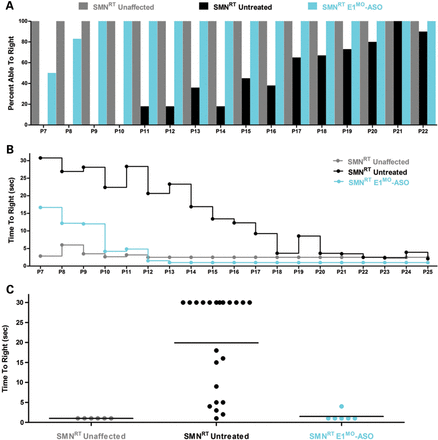 Hum Mol Genet, Volume 23, Issue 18, 15 September 2014, Pages 4832–4845, https://doi.org/10.1093/hmg/ddu198
The content of this slide may be subject to copyright: please see the slide notes for details.
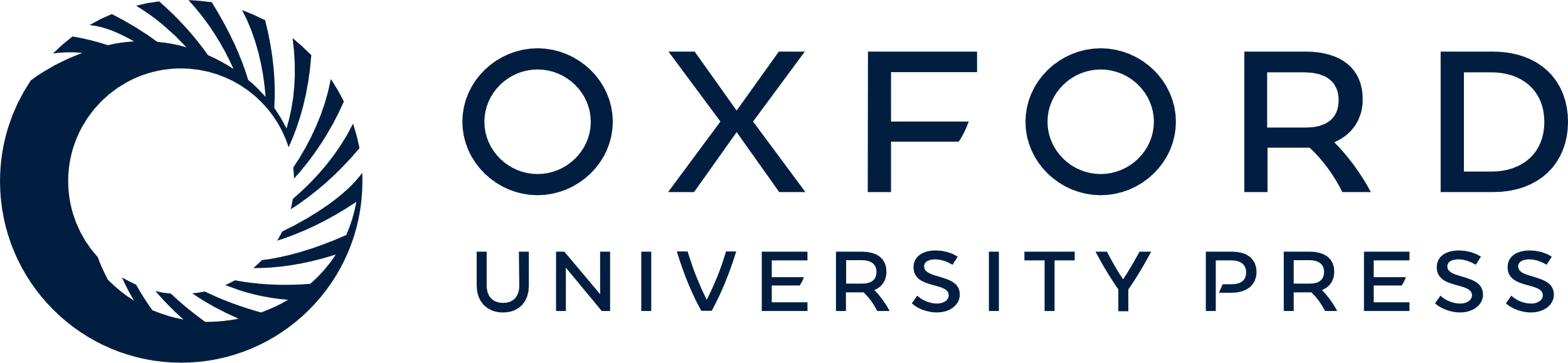 [Speaker Notes: Figure 8. TTR, muscle strength, balance and motor-planning measurements show significant improvement in E1MO-ASO-treated SMNRT mice. (A) Percent of the tested animals able to right themselves compared with untreated mice where the TTR reflex is delayed. By P9, all treated and unaffected animals were able to right themselves. (B) Average time to right from P7 to P25 for all experimental groups. SMNRT mice injected with E1MO-ASO were able to right themselves within 10 s after 10 days. (C) Scatter plot of TTR performance of SMNRT mice injected with E1MO-ASO. Time-to-right performance of individual mice at age P12 shows that treated animals can successfully turn themselves within 5 s. (D) Grip strength measurements in grams. Treated animals were compared with their unaffected littermates. Measurements were taken from P25 through P108. (E) Rotarod performance test. The test was used to measure riding time parameter (in seconds) of the E1MO-ASO-treated animals and compared with the times of their age-matched unaffected controls. Measurements were taken from P26 through P110.


Unless provided in the caption above, the following copyright applies to the content of this slide: © The Author 2014. Published by Oxford University Press. All rights reserved. For Permissions, please email: journals.permissions@oup.com]